Хранение, поиск и сортировка информации в базах данных
Базы данных в электронных таблицах
Базы данных
База данных представляет собой определенным образом организованную совокупность данных некоторой предметной области, предназначенную для хранения во внешней памяти компьютера постоянного применения
Табличная форма представления баз данных
Столбцы табличной базы данных называются полями. Каждое поле имеет имя и может иметь данные определенного типа(текст, число, дата/время и т.д) 
Строки таблицы являются записями об объектах. Строка хранит набор значений, содержащихся в полях базы данных. Записи можно нумеровать с использованием счетчика(поле №) – это позволяет однозначно идентифицировать каждую запись в таблице
Представление записей базы данных с помощью формы
Для поочередного ввода, просмотра и редактирования записей базы данных часто используется форма.
Обычно на форме размещаются надписи, являющиеся именами полей базы данных, и поля, в которых отображаются данные выбранной записи базы данных
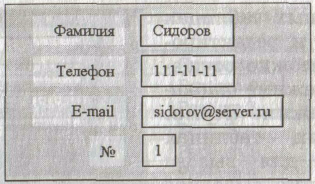 Системы управления базами данных (СУБД)
Система управления базами данных (СУБД) – это приложение, обеспечивающее управление созданием и использованием базы данных
База данных – это упорядоченный набор данных
Системы управления базами данных – это приложения, управляющие хранением и обработкой данных
Примеры СУБД
Microsoft Access, SQL Server, MySQL, OpenOffice.org Base
Форма, содержащая первую запись базы данных «Записная книжка»